Adoption challenges in rural minnesota
Governor’s Broadband Task Force
March 24, 2022
Rural disparities in access
94.2% of the 171,000 unserved households in Minnesota are rural.
93.3% of the 240,000 underserved households in Minnesota are rural.
					as of October 2021
MN statewide household broadband ACCESS rate = 87%
Hennepin county  	89.0% 
Ramsey county  	88.5% 

(32% of state population)
Counties with highest rates:
Washington county  92.6%
Scott county 92.3%
Carver county  91.9%
Dakota county  91.5%
Anoka county  90.8%
Sherburne county  90.6%
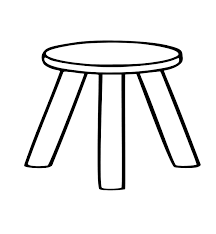 Rural community characteristics:
Compared to urban areas, Minnesota’s rural communities are:
Older
Poorer
Less educated
First leg - devices
70% - access to a device was a moderate or significant barrier to program participation.

80%  - both access to the internet and digital literacy skills were moderate or significant barriers to participation.

Digital Equity Community Needs Assessment Report, LiteracyMN Dec 2020
Second leg- internet
Affordability is the biggest barrier for non-users
High monthly fees
Eligibility requirements
Other vital priorities, like rent and food
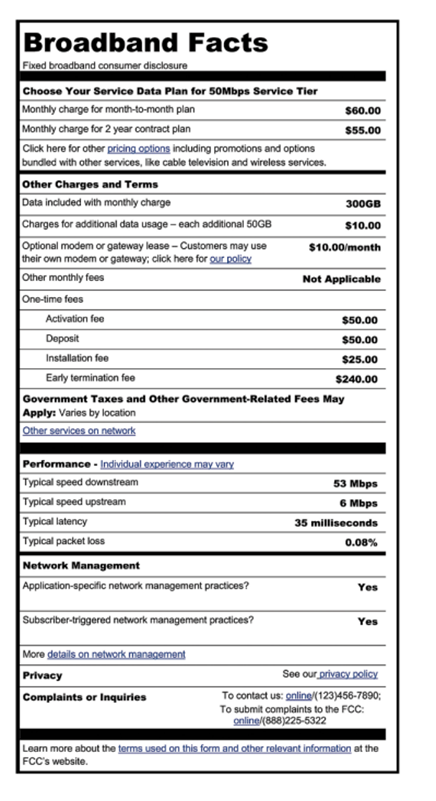 Third leg – skills and supportive services
LiteracyMN
Libraries
Partnership for ConnectedMN
METNs
Local broadband champions
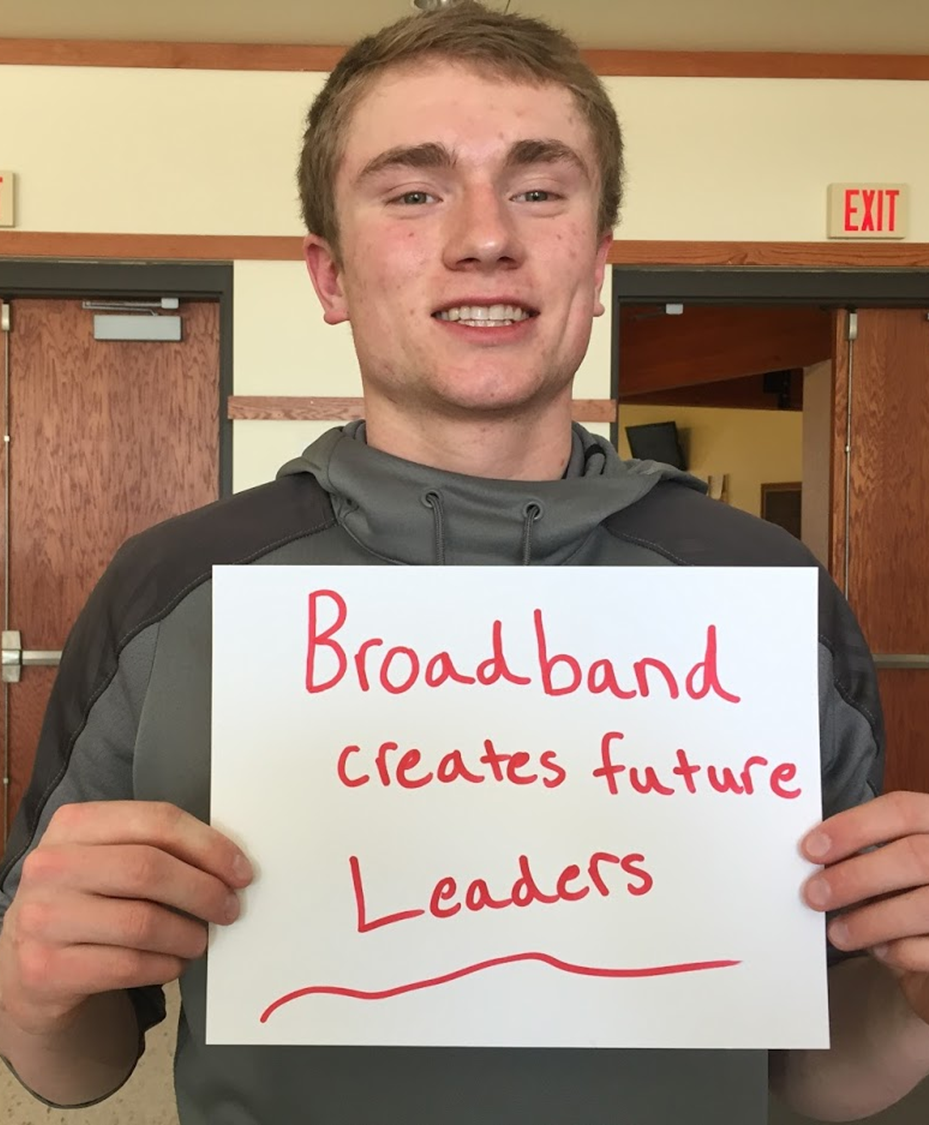